METODE SIMULASI
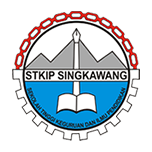 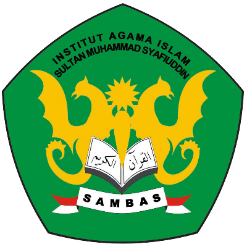 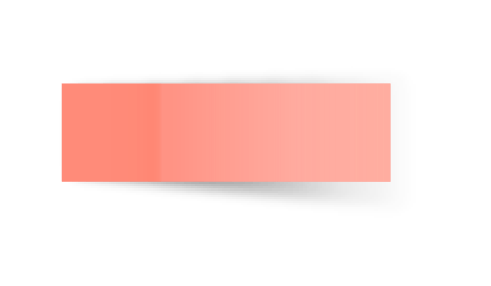 PEMBELAJARAN KOLABORATIF
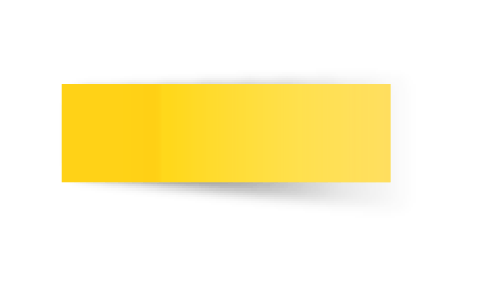 Muhammad Asyura, M.Pd.
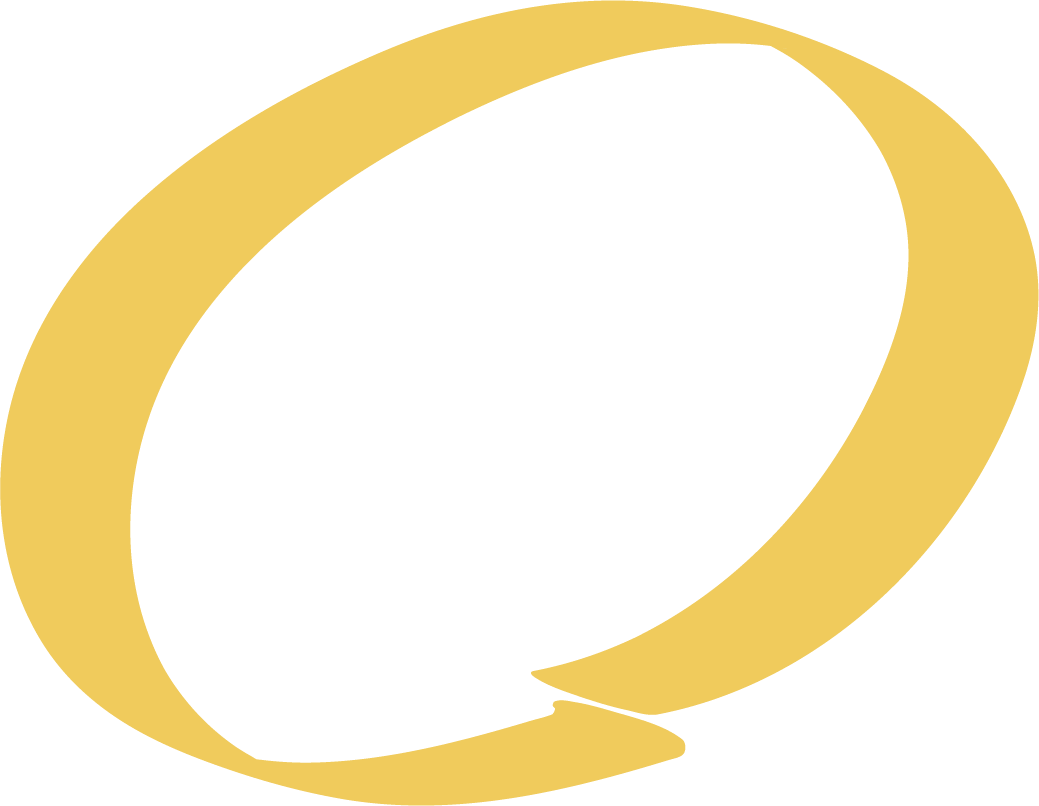 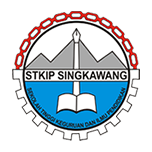 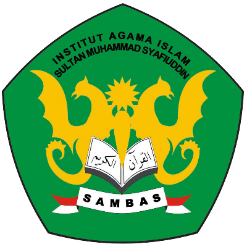 Mahasiswa mampu memahami:
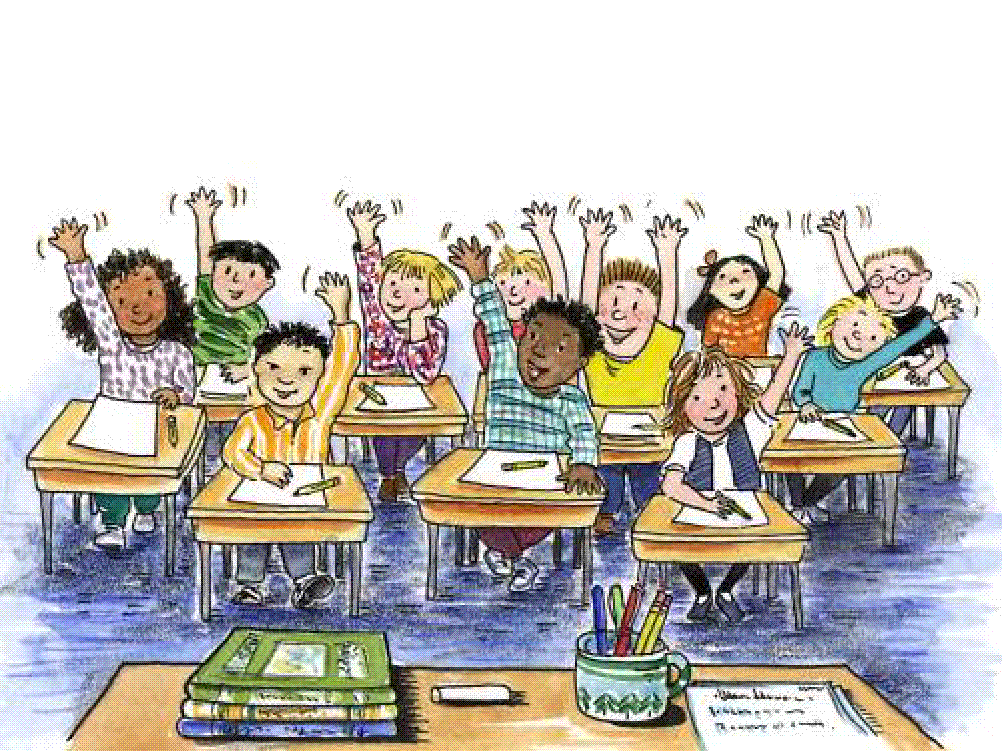 Definisi Metode Simulasi     Sintak metode Simulasi     Implementasi Metode Simulasi
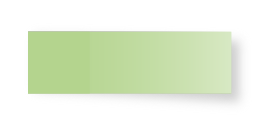 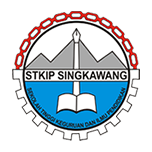 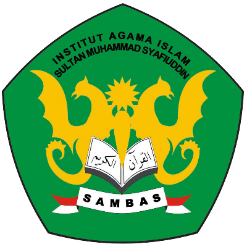 DEFINISI METODE SIMULASI
Metode pembelajaran yang menyajikan pelajaran dengan menggunakan situasi atau proses nyata, dengan peserta didik terlibat aktif dalam berinteraksi dengan situasi di lingkungannya.
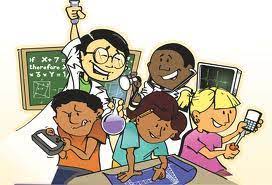 Pengaplikasiannya
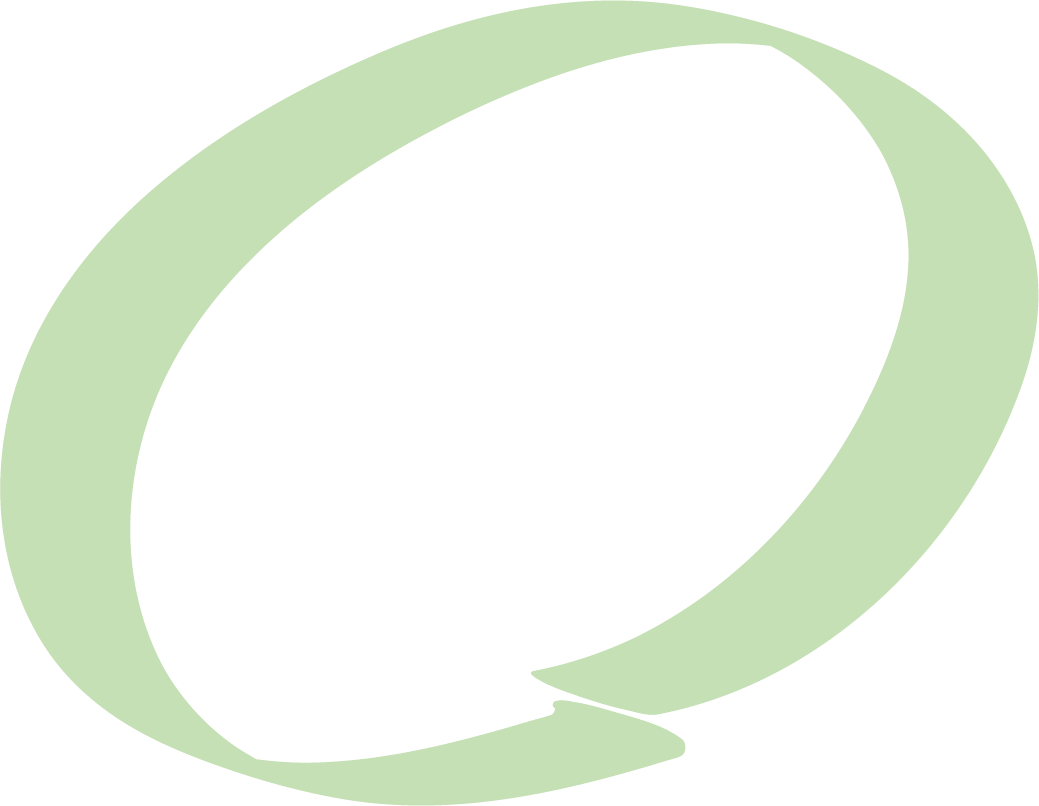 Salah satu contoh penerapan metode simulasi adalah gladi resik dimana siswa harus memperagakan proses terjadinya sesuatu, misalnya upacara bendera atau ataupun materi teks prosedur.
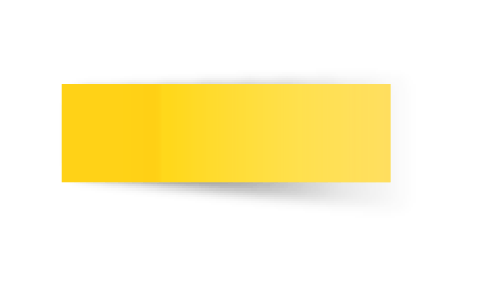 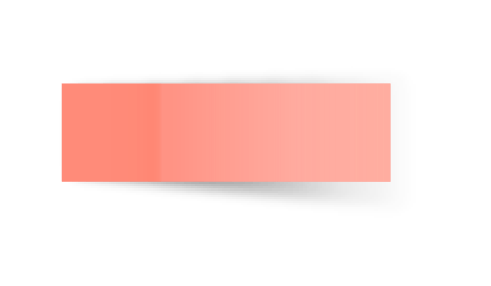 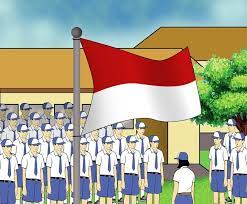 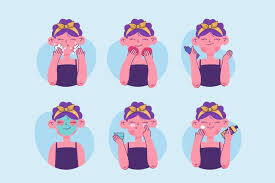 Tujuan Metode Simulasi
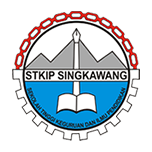 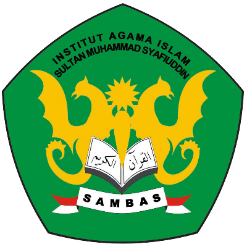 Melatih keterampilan tertentu baik bersifat profesional maupun bagi kehidupan sehari-hari
Melatih peserta didik untuk memahami dan menghargai pendapat serta peranan orang lain
Memperoleh pemahaman tentang suatu konsep dengan antusias
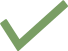 Melatih siswa untuk mengadakan kerjasama dalam situasi kelompok
Menumbuhkan daya kreatif siswa
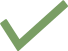 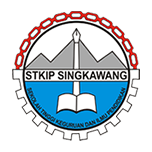 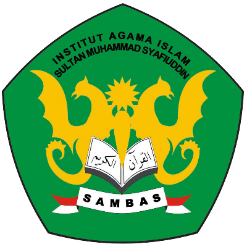 LANGKAH PEMBELAJARAN METODE SIMULASI
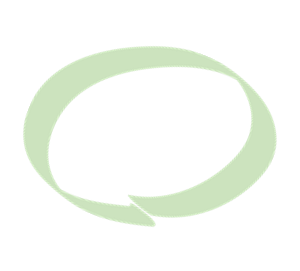 Guru memberikan penjelasan
singkat tentang aturan dalam pelaksanaan simulasi.
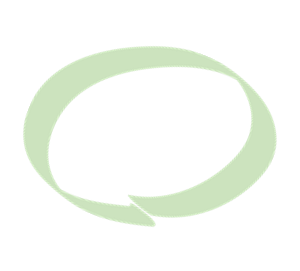 Pada saat situasi simulasi memuncak, guru menghentikan kegiatan.permainan.
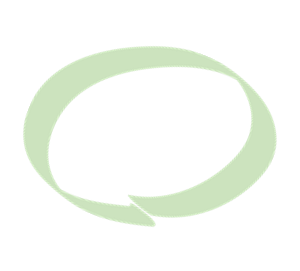 Menetapkan topik atau masalah serta tujuan yang hendak dicapai oleh simulasi.
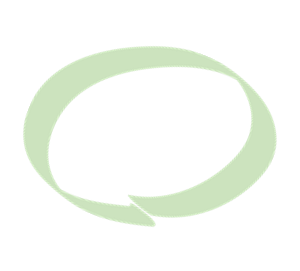 Diskusi tentang berbagai hal berkaitan dengan situasi yang dimainkan
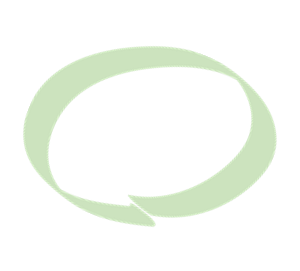 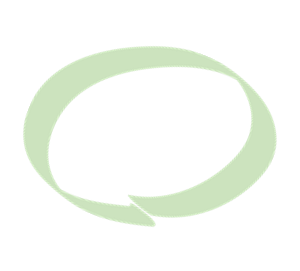 Memberi petunjuk terkait simulasi
Menarik simpulan
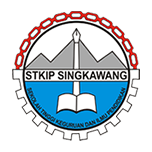 3. Memupuk keberanian dan percaya diri siswa4. Menambah pengetahuan dan keterampilan yang diperlukan dalam menghadapi situasi sosial5. Meningkatkan gairah murid dalam proses belajar mengajar.
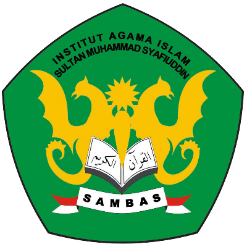 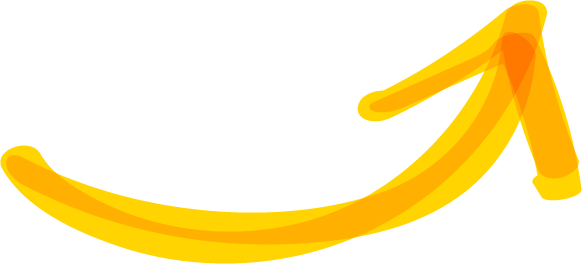 Kelebihan Metode Simulasi
1. Mengkondisikan siswa untuk menghadapi kehidupan nyata lewat simulasi2. Mengembangkan kreativitas murid, karena melalui simulasi  yang diberikan pada siswa
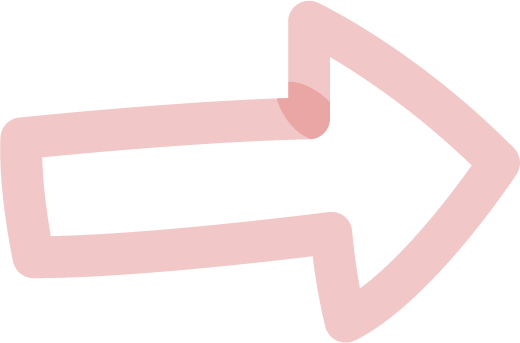 Sesi Praktikum
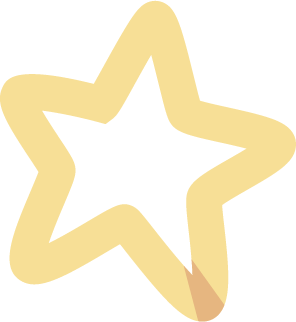 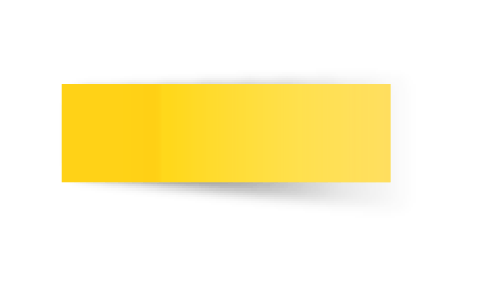 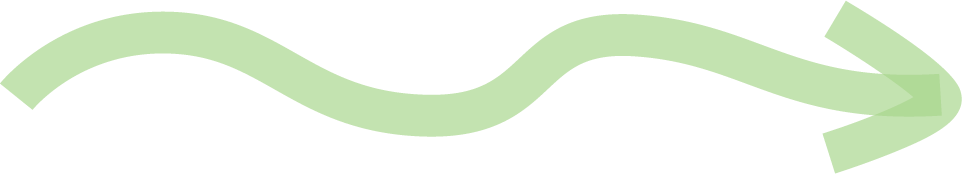